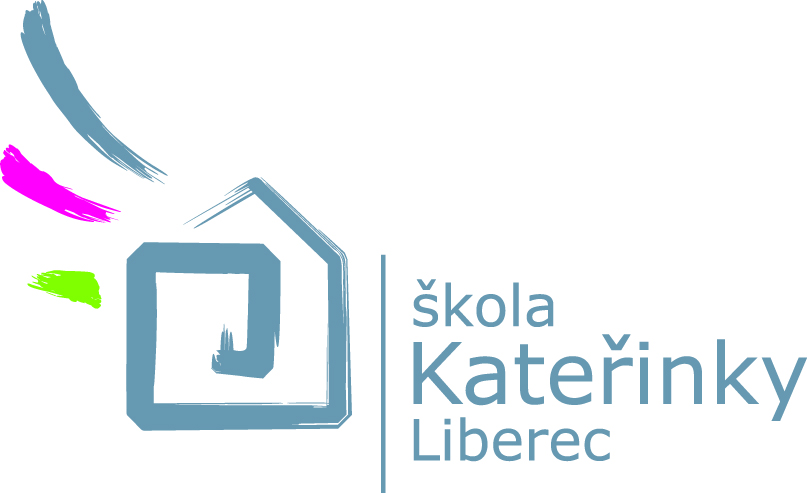 Architektura a design interiéru – maturitní obor
Fashion design – maturitní obor
Záchranářství a bezpečnost obyvatel  - maturitní obor
Truhlář pro nábytkové a stavební truhlářství – tříletý učební obor
Propagace a reklama – tříletý učební obor
Realizace bytových a veřejných interiérů – tříletý učební obor